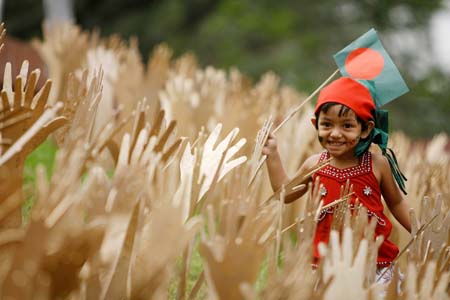 স্বাগতম
মোঃ জাহাঙ্গীর হাছান
সহকারি শিক্ষক
পিপুইয়া সরকারি প্রাথমিক বিদ্যালয়
চান্দিনা, কুমিল্লা।
০১৮১৭৫৯৯২২৫
শিখনফল
শোনাঃ১-১-১বাক্য ও শব্দে ব্যবহ্রত বাংলা বর্ণমালার ধ্বনি মনোযোগ সহকারে শুনবে ও মনে রাখবে।
বলাঃ১-২-২কারচিহ্ন যুক্ত শব্দ স্পষ্টভাবে বলতে পারবে।
পড়াঃ১-১- ১বাংলা বর্ণমালা চিনে পড়তে পারবে।        
লেখাঃ১-১-২সঠিক আকৃতিতে বাংলা বর্ণমালা লিখতে পারবে।
শ্রেণিঃপ্রথম
বিষয়ঃবাংলা
পাঠঃ৭-৮
সময়ঃ৪০মিনিট
ছড়া গান।
আজ  আমরা পড়ব
বাংলা বর্ণমালা
অ ,আ ,ই ,ঈ
অলিওড়ে।
অ
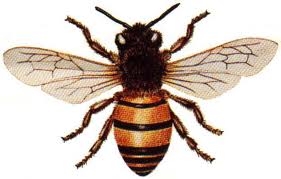 অলি
অজ চরে।
অ
অজ
আম খাই।
আ
আম
আতা চাই।
আ
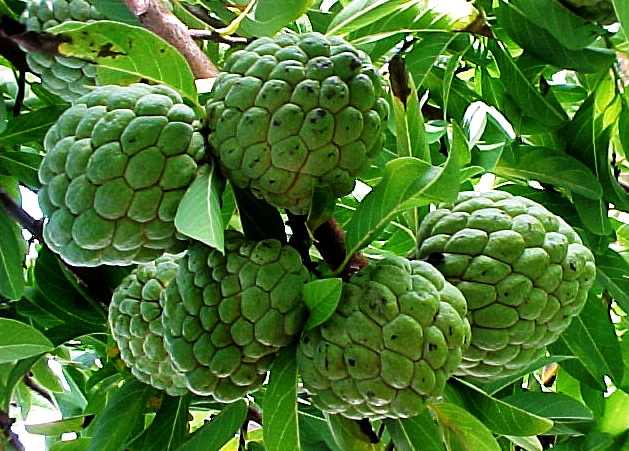 আতা
ইট আনি।।
ই
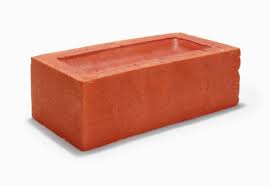 ইট
ইলিশ কিনি।
ই
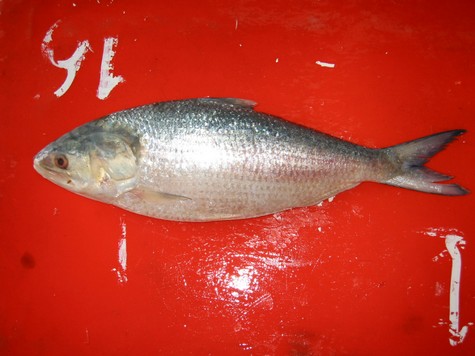 ইলিশ
ঈগল ওড়ে।
ঈ
ঈগল
s
ঈদ
অ
ই
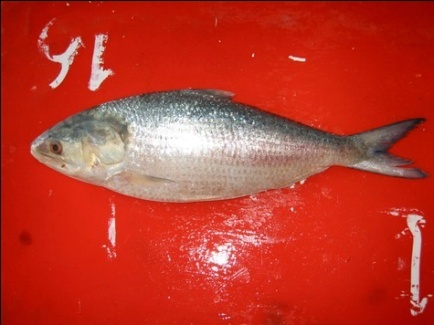 ই
লিশ
লি
অ
আ
ঈ
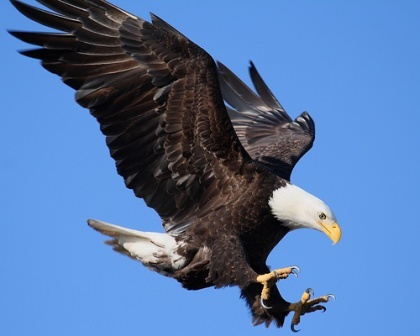 ঈ
গল
আ
তা
_লি ওড়ে।
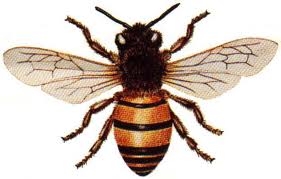 অ
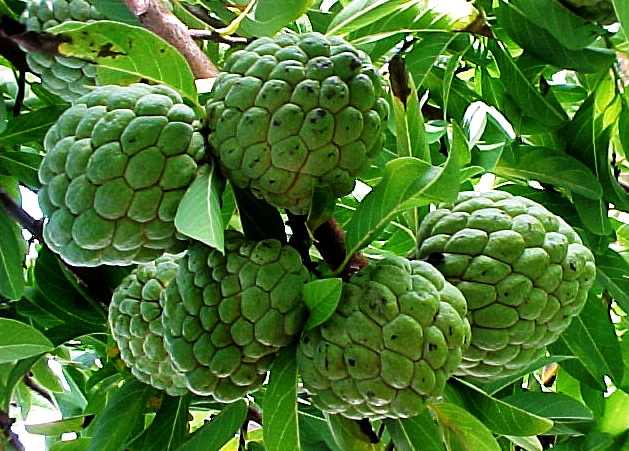 আ
_ তা বনে ।
ই
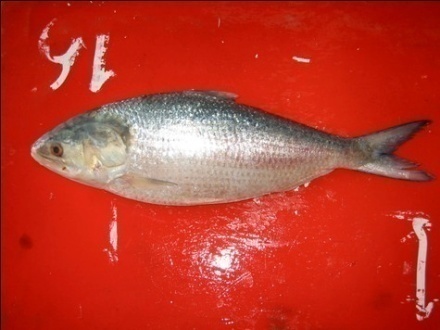 _ লিশ খাই ।
ঈ
_গল নাই ।
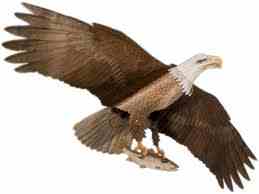 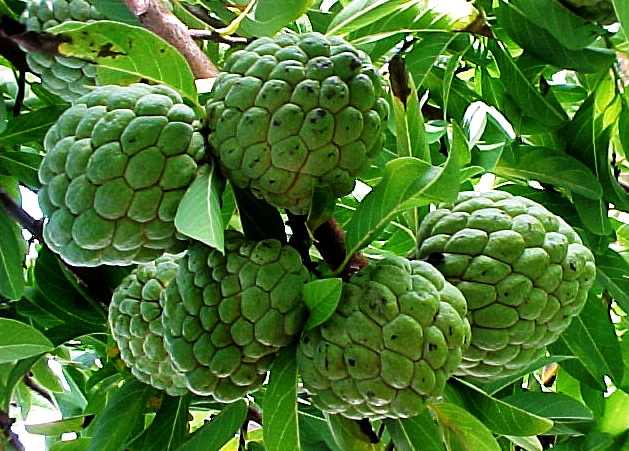 ধন্যবাদ